Figure 2. The 7SK-independent interaction between MePCE and LARP7 nucleates the formation of a stable MePCE–LARP7–7SK ...
Nucleic Acids Res, Volume 38, Issue 2, 1 January 2010, Pages 360–369, https://doi.org/10.1093/nar/gkp977
The content of this slide may be subject to copyright: please see the slide notes for details.
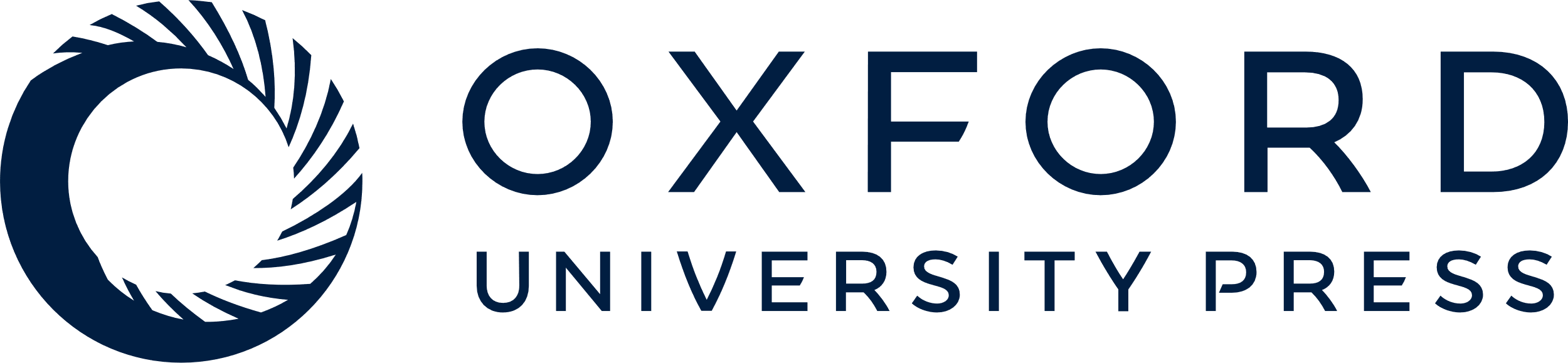 [Speaker Notes: Figure 2.  The 7SK-independent interaction between MePCE and LARP7 nucleates the formation of a stable MePCE–LARP7–7SK subcomplex within 7SK snRNP. ( A ) NEs prepared from W10, a HeLa-based cell line stably expressing F-MePCE, and the parental HeLa cells were analyzed by WB for the indicated proteins. ( B ) W10 cells were treated with the indicated agents. NEs prepared from the treated cells were analyzed by WB with the indicated antibodies (right panel) and subjected to anti-Flag immunoprecipitation. Upon elution with the Flag peptide, the compositions of the immunoprecipitates (αFlag IP) were analyzed by WB and NB as indicated (left panel). ( C ) Prior to the elution with the Flag peptide, the immobilized αFlag IP were washed with a buffer containing the indicated KCl concentrations, and their compositions were subsequently analyzed as in B. ( D ) NEs of W10 (left panel) and FPS86 cells, a HeLa-based cell line stably expressing F-LARP7 (right panel), were incubated with (+) or without (−) RNase A prior to anti-Flag immunoprecipitation. αFlag IP were analyzed as in B. ( E ) NEs of HeLa cells were pretreated with (+) or without (−) RNase A prior to immunoprecipitations with the indicated antibodies. The immunoprecipitates were analyzed as in B. 


Unless provided in the caption above, the following copyright applies to the content of this slide: © The Author(s) 2009. Published by Oxford University Press.This is an Open Access article distributed under the terms of the Creative Commons Attribution Non-Commercial License (http://creativecommons.org/licenses/by-nc/2.5/uk/) which permits unrestricted non-commercial use, distribution, and reproduction in any medium, provided the original work is properly cited.]